The Processes of MI:Engage and Focus
Chapter 3
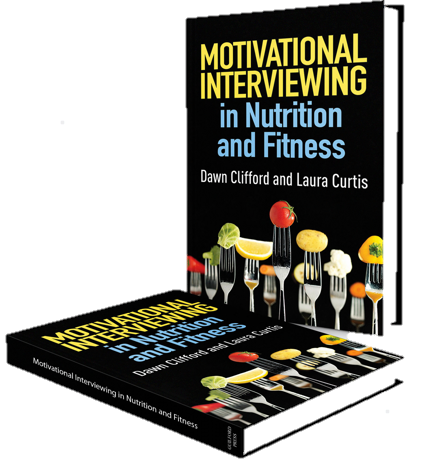 Companion slides to Motivational Interviewing in Nutrition and Fitness
ISBN: 9781462524181   © 2016 Dawn Clifford and Laura Curtis
Guilford Press  370 Seventh Ave Suite 1200  New York, NY, 10001-1020  guilford.com
Learning Objectives
By the end of this presentation, participants will be able to:
Recite the four processes of MI
Summarize topics that often arise during the engaging process
List three benefits of being a good listener
Describe the three styles of focusing the conversation towards a single behavior change
Outline
The four processes of MI
Engage – building connection with your client
Focus – narrowing the focus of the session
Agenda mapping
Focusing styles
Refocusing
The Four Processes of MI
The four types of conversations that often take place within a MI session:
Engage
Focus
Evoke
Plan
Provides structure and framing
Not all four types of conversations come up within a given session.
The Four Processes of MI
The Four Processes of MI
The Four Processes of MI
The four processes build on one another.
Not always a linear process
Depends largely on client’s readiness to change
Each process lays the foundation for the next.
Planning
Evoking
Focusing
Engaging
Based on four process “stair” art by Miller & Rollnick, 2013
In Class ActivityEngage, Focus, Evoke or Plan?
Below are things practitioners might say during a session. Next to each practitioner statement or question, label the process of change represented. The first one is done for you.
Let’s take a closer look at the first two process of MI
Engage
Focus
Engage
The purpose of the engaging process is to build a connection with the client.
First few minutes sets the tone
Notice body language
Body posture – open & relaxed posture
Head nods – occasional head nods, not too many
Facial expressions – natural, relaxed, content
Eye contact – typically demonstrates interest
Voice – audible & clear, not harsh or distracting
Engage
Engage
Engage
“When we honestly ask ourselves which person in our lives means the most to us, we often find that it is those who, instead of giving much advice, solutions, or cures, have chosen rather to share our pain and touch our wounds with a gentle and tender hand.” 
-- Henry Nouwen
The key to engaging is
listening
Full attention & presence
Listen with:
Your eyes – eye contact
Your body – open, relaxed, attentive posture
Your words – encouragers (uh-huh, ok, yes) and reflections
Silence – give clients time to process & respond
Engage
3 benefits to being a good listener:
Listening engages the client and builds trust, loyalty, and commitment in the relationship.
Talk therapy – clients experience emotional healing or reduced anxiety by talking it out
Practitioner can better assess the situation
“I don’t know what it is about listening. I just know when I’m heard, it feels damned good.” 
-- Carl Rogers
Engage
Losing engagement can happen.
If you say something that angers your client
Your client becomes defensive or frustrated
How do you re-engage?
Don’t just pretend it’s not happening.
Check in with your client and ask what your client is experiencing/feeling.
Attempt to diffuse and reengage the client.
In Class Activity
Pair up and have an authentic and meaningful conversation with one another for 2-3 minutes. 
Take turns playing the role of the counselor. 
The counselor simply asks a few questions to attempt to get to know the client and build a connection.
What are questions you might ask?
______________________________________________________________
______________________________________________________________
______________________________________________________________
Listen with your whole body – eyes, posture, and words – to show you’re listening.
The counselor’s only goal is to get to know the client; aim for connection.
No behavior change counseling, no agenda; just presence and connection.
Focus
The focusing process is a conversation that invites the client to consider one topic to discuss further.
Sometimes the client mentions a topic or behavior change right away.
Other times the client has no specific behavior change topic in mind.
The focusing process is like a funnel.
fruits &
veggies
physical
activity
whole grains
Focus
When the client doesn’t have a specific topic in mind
Agenda mapping – Practitioner and client discuss possible topics and decide together which direction might be best
Often done with a circle chart or bubble sheet
Example: “If it would help, I can show you changes people often make when they are told they have high cholesterol and you can see if any of those changes interest you.”
Other: ________
Planning satisfying, balanced meals 
at home
Adding structured exercise to the week
Eating more regularly throughout the day
Being more mindful while eating
Choosing satisfying, balanced meals when eating out
Beverages
Agenda Mapping
Adding small bouts of activity throughout the day
Tuning into hunger and fullness
Focus
Circle charts can be made on different topics that often come up in sessions.
A circle chart on diabetes might include the following topics:
physical activity
eating more often throughout the day
including protein and fiber in meals and snacks
monitoring blood sugars,
mindful eating
Focus
The practitioner and client may not always agree on the topic that would be best to discuss.
3 styles to determine the focus of the session:
Which style might be best?
GUIDING
Focus
Refocusing
Often the conversation moves off topic
Either in a direction unrelated to behavior change
Or the client brings up a completely different behavior change
Focus
Refocusing
Demonstrate a desire to understand by reflecting or validating.
Invite the client back on topic.
Example: “That must have been challenging. I wonder how that challenge relates back to the health goals we’ve been discussing.”
Focus
Refocusing
If client switches to a new behavior change topic, explore importance.
Example: “I’d like to check in with you for a moment. At the beginning of this session you mentioned a desire to talk more about meal planning and now I’m hearing that being more active is important to you. Which of those two topics feels like the one you’d really like to focus on today?”
In Class Activity
Get into groups of 3-4 students and fill out this blank circle chart by brainstorming topics that might be appropriate to discuss for a client who would like to talk more about physical activity.
Take Home Messages
The four processes represent the four types of conversations within an MI session.
It is important to first engage with the client and build a solid relationship foundation.
The focus process narrows the focus to a single behavior change topic.
The evoke process involves eliciting the client’s personal reasons for change.
In the planning process, the practitioner invites the client to create a plan for change.
The four processes are not always sequential and don’t always occur in every session, but they do provide framing/structure.